devianciák Dr. Szabó-Tóth KingaME BTK ATTI
Értelmezési keretek, modellek
Biológiai, pszichológiai modell
 Morális modell
 Kriminalizációs modell
 Spirituális modell
 Fertőző betegség modell
 Szociológiai modell
Merton modellje
Eszközök és célok

 konformitás, újítás, ritualizmus, visszahúzódás, lázadás
Milyen társadalomban élünk?
Korunk embere: az „engedelmes 
fogyasztóállat”- napi 24 órában fogyasztóként él
Kifelé élünk – a külvilágnak 
Hálózatok – álközösségek
Kilégzés – belégzés helyett
Nincs csend
Nem egyedül lét van, hanem magány
A világ varázstalanítása
„Valóságelhárító eszközök”
Régebben az alkohol – mint tömegfegyelmezési eszköz (Nagy Zsolt) – társadalmi költség – 3,4X-ese az állami profitnak
60-as évektől: drogok – nincsenek állami bevételek
mentálisan nem abban a térben lenni, ahol fizikailag tartózkodunk
Paternalizmus
Függő társadalom - öngyógyításra képtelen

 A hatalom és döntéshozatal más színpadon zajlik, mint 	a mindennapok

 Az érdemi diskurzus kiszorul

 Fájdalommentes társadalom illúziója
Dilemmák, kérdések….
Nőtt a devianciák száma
 Van-e prevenció?   - sokak szerint nincsen 
 Büntetőjogi kérdés vagy mi?
 Kullogunk a szerek után…
 Mikor avatkozzon be az állam?
 Sokszor előfordul a bagatellizálás
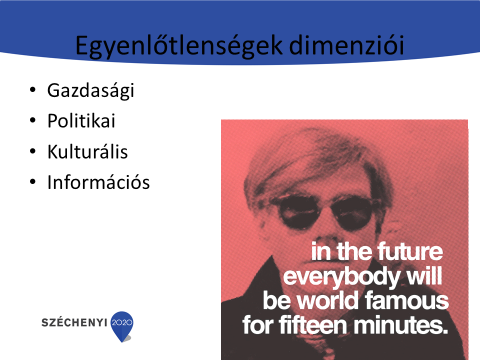 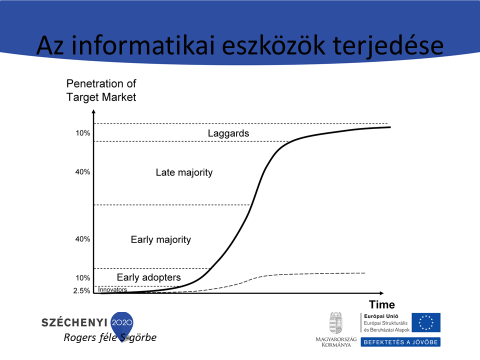 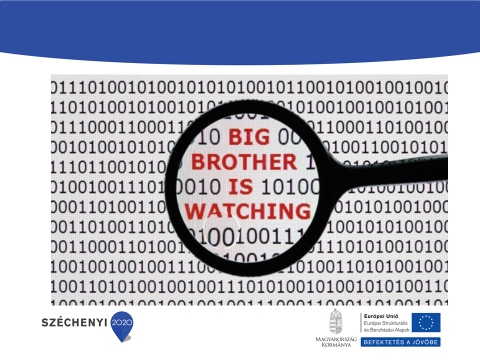 Digitális világ mindenhol
Digitális orvoslás
Tudja-e, hogy ezek mik? Zállatorvos, Barni, Magyarosi Csaba, thevr , Ownmckendry
Cyber gyerekek („Z” generáció – 1995-2010 közöttiek)
Állandó élménykeresés, felfokozottság
Soha nincsen jelen a gyerek
 Nem akar részt venni a családi programokon
 Gyors változások
 Mihez ért a gyerek valójában? 
 Zaklatás (10-ből 9 gyerek fent van az interneten)
https://wmn.hu/ugy/46665-zsirdiszno-teged-mindenki-utal--kokemeny-ami-a-cyberterben-megy-a-gyerekek-kozott
Anorexia, önbántalmazás, online bántalmazás
Sikeresség valamiben
Könnyű feszültségoldás
Izgalom, kaland
Nem kell magát megmérettetnie
Bárkivel összefuthat az online térben
Megoldások
Az internet használata – ne az használjon minket
 Odafigyelés a gyerekekre
 Közös térben
 Minőségi idő együtt
 Gyenge és erős kötések együttese
 A gyerekek számára fizikailag és érzelmileg elérhető szülő
 Az iskolában segítő szakember
 Cyber biztonság megteremtése
Köszönöm a figyelmet!
szabo.toth.kinga@
gmail.com